Kit Alviz and Chris Hanson, Program Planning and Evaluation
Kim Ingram, Academic Human Resources
David White, Affirmative Action
Jon Wilson and Bryon Noel, Web Applications Team
Mark Lagrimini, Vice Provost 
November 7, 2019 from 1-2PM
Training will be recorded and posted on Project Board Help
Project Board  Training(ANR M+P)
[Speaker Notes: Add new logo]
Desired Outcomes
Participants will have:
Understanding of Project Board’s purpose and why it was built
Understanding of the structure of Project Board 
Experience with key elements in Project Board
Understanding of who to contact for technical assistance
Agenda
1. Welcome by Mark Lagrimini (5m)
2. Examples of how year 1 PB data used (5m)
3. Overview of changes to AE/M/P and Project Board (5m)
4. Clientele Groups (5m)
5. Projects & Activities (25m)
6. Themes (10m)
7. Wrap up (5m)
8. Technical assistance hour (60m)
Project Board Purpose
New system that aims to reduce duplicative data entry efforts and make data accessible for multiple purposes. Replaced DANRIS-X, CASA, and Academic Online Program Review. Designed to manage information for the following purposes:
Academic Merit and Promotion
Accountability
Advocacy Efforts
[Speaker Notes: Mark Lagrimini

Replaced DANRIS-X and integrates affirmative action reporting systems (CASA), Academic Human Resources (AHR) systems, and ANR profiles

-Academic Merit and Promotion: 
The data fields are designed to capture the information that is reported in merit and promotion packages; primarily, the program summary narrative. Project Board will continue to export project and activity tables, although those are optional for your use in the merit and promotion process now.
Sensitive information, such as merit/promotion decisions and comments, will remain confidential. 
CE Specialists with campus merit/promotion already have to do intensive data entry for their packages, so they will have a simpler user experience; we’ve tried to reduced duplicative data entry where possible.

-Accountability: includes federal reporting, UC accountability & budget reports, county reports to Board of Supervisors, ad hoc reports such as audit materials, etc.

-Advocacy Efforts: Information is used for talking points and marketing materials for ANR leaders when talking to
legislators, partners, and others. Creating a “What’s Happening in Cooperative Extension” reporting tool that will allow all users to search and find projects and people.]
Overview of Changes to Annual Evaluation
Annual Evaluation significantly streamlined
Progress against goals table, sabbatical leave and report if applicable, work plan if applicable, and goals for coming year (not done in Project Board)
Programmatic themes narratives with outcomes/impacts (copy/paste text between MS Word and Project Board) 
Reporting checklist replaces:
Project and activities tables
Publication lists
[Speaker Notes: Mark]
Overview of Changes to Merit/Promotion
Merit and Promotion packages
Themes/Program Summary Narrative are generally the same but with more content guidance. Copy/paste between MS Word and Project Board and/or use the dossier export.
Project and activities tables are optional; this section is now less prescriptive. Tables can be replaced with “supporting documentation” (e.g., enhanced CV with links and paragraph descriptions). Dossier export will still provide tables if you choose to continue table approach. 
Projects and Extension Activities/Contacts are still required in Project Board for organizational reporting.
[Speaker Notes: Mark

Grandfathering in tables is acceptable and several academics have said they want to continue using them.
As we transition to focusing on outcomes/impacts, this will make more sense]
Timeline
Academics with ANR merit/promotion processes:
Project Board is open all year and records information for multiple years
November: Begin compiling AE/M/P packages
February 1, 2020: Due date in Project Board
Academics with campus merit/promotion have a different timeline
[Speaker Notes: Mark Lagrimini]
How NIFA Uses Reporting Data
Annual budget requests and Office of Management & Budget inquiries
NIFA budget explanatory notes/USDA Annual Performance Report
Congressional inquiries
Secretary’s travel and speaking engagements
Audits and oversight inquiries
Other USDA departmental inquiries
Scientific emphasis area evaluations
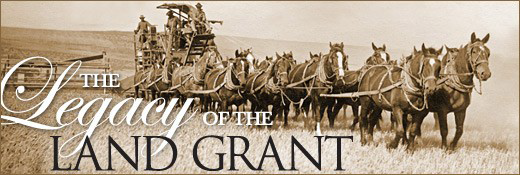 [Speaker Notes: Mark Lagrimini

NIFA provided this a few years ago information at a national extension administrator’s conference. I can’t speak to the specifics but in general, NIFA uses the information ANR provides them for demonstrating accountability, securing funding, generating public support, and advocating with congress.]
UC ANR Uses of Project Board information
UC ANR's federal plan and report of work (almost $8.5 million) included information from themes, projects, activities/contacts, FTE, publications, and statewide program information
UC ANR's contributions to the UC annual accountability report, sustainability report, and Office of the President budget reports 
Program planning & resource allocation (to replace Taxonomy and Personnel System) 
Legislative/External Requests 
Compliance with federal requirements to maintain funding levels  (multistate!)
[Speaker Notes: Kit slides from here on out]
Year 1 Recap
94% of academics with ANR M+P participated in Project Board by entering data in at least one required field
91% of CE Specialists with participated in Project Board by entering data in at least one required field
78% of academics with ANR M+P reported theme narratives, where outcomes are communicated
75% of CE Specialists with campus M+P reported theme narratives, where outcomes are communicated
Blog post: https://ucanr.edu/sites/ProjectBoardHelp/?blogpost=29332&blogasset=97443
Ad Hoc Queries of Project Board
Project Board FFY18 activities/projects data and resulting FFY18 public value stories (includes academic outcomes reported in themes) have been data mined for:
Wildfire Work Group to identify projects and potential collaborators
Senior leadership to identify collaborations with other UC campuses
Strategic Communications to identify impact stories and numbers to put on “impact bars,” “hero tiles,” and “focus area” webpages.
NRCS grant reports by Wendy Powers
Year 1 Feedback
ANR M+P (32 respondents)
13 respondents mentioned that activities and/or projects in Project Board were helpful or relevant for them.
Nine respondents indicated that themes were helpful; one person said it was helpful to report outcomes as a narrative rather than as numbers in the previous system and another said they liked how the themes remain constant year to year. 
Eight people indicated that Project Board was cumbersome or took a lot of time to complete. In contrast, four people indicated that Project Board reduces redundancy and saves time. 
Seven people said the system was user-friendly, whereas five people said Project Board was not user friendly.
Interfolio comments
Nine survey respondents indicated the system was easy or worked well.
Seven respondents indicated that logging in was challenging. Similarly, two people mentioned confusion logging in related to the UC ANR and dossier versions of Interfolio.
System Highlights
Designed with academic and administrative input with iterative testing
Modern user experience; more dynamic than old system
“What’s Happening in Cooperative Extension” search tool – more functionalities coming soon
Civil rights compliance reporting is integrated with Extension Activity reporting
Ongoing improvements to Interfolio and dossier exports 
Archive button clarified – Archive/Delete
Content, Tips, Hands On
Ground Rules
Stay on topic/scenarios.
Respect different learning styles/speeds.
Focus on technical and content questions today. Questions and concerns about policy/requirements, email us!
Consider of the pro’s and con’s of an iterative and participatory approach – tooltips and help text can be improved!
Logging on
Widget on ANR Portal – top right side

Supported Browsers:
Chrome, Firefox, Safari, Microsoft Edge
Internet Explorer is EXCLUDED
Tips
Important: Project Board compiles ongoing information; do not delete items from last year. 

Dossier exports will allow you to export one year at a time, and in the future, will allow you to export multi-year dossiers, similar to campus systems.
Clientele Groups
CASA to Project Board Changes
Project Board allows for academic titles other than CE Advisors to now report Extension Activities, clientele contacts, and participate in Civil Rights Compliance analysis (ANR Public Value)
Imported from CASA into new demographic categories (ethnicity total; new race category for Native Hawaiian or Other Pacific Islander). Requires review and cleanup!
CASA was a static model. Project Board much more dynamic/flexible. 
Clientele groups “belong” to individuals rather than to a county – share via screenshots
[Speaker Notes: This is a refresher slide from last year

Anticipate a lot of questions about clientele groups. For those that did CASA, PB functions much differently. For those that didn’t do CASA, you may want to start depending on your position description/nature of your work. PB allows for users other than Advisors to report.

Example of CASA being a static model – designed for single county assignments. PB designed for multi-county assignments and encourages lumping. 

UC ANR: Developing an inclusive and equitable societyCalifornia is the most diverse state in the nation by many standards, including race/ethnicity, languages, and socio-economics. We continue to be challenged by social, health, and economic inequity. UC ANR is committed to reaching all segments of the state’s population. UC ANR academics live and work in all California communities, building trust and credibility to solve local problems together. UC ANR builds cultural competency skills, implements community-centered programs, and develops proactive policies to increase diversity and inclusiveness. UC ANR is recognized as a nationwide leader in researching and addressing inclusion and diversity in youth serving programs. Through these efforts, all Californians will experience greater access to social and economic opportunity and advancement.]
Civil Rights Compliance Resources
Project Board Help:
Establishing baseline
Templates for collecting self-reported demographic information and NEW: tally sheets for group estimates
Supervisor instructions
Statewide Program instructions (important: Project Board system and self-identify templates do not replace any existing Statewide Program reporting systems, procedures, and forms!)
[Speaker Notes: Kit slides]
Civil Rights Compliance Reminders
Annual parity analysis includes: a) individual academic data in Project Board and b) county data for statewide program. 
Clientele contacts don’t need to be reported in Project Board if already reported in a statewide program online system (4hOnline, VMS, PEARS, WEBNEERS).
Statewide program data is not “brought into” Project Board. Affirmative Action Office receives multiple spreadsheets from programs and from Project Board to conduct his analysis. 
New for FFY18 – Affirmative Action Office sends emails to academics if in or out of compliance. N/A = no email FFY18.
Civil Rights Compliance – Lessons Learned
Delete clientele group(s) that you are on longer serving or add a compliance note for FFY19 about why that group is not active; otherwise that group will be considered out of compliance.
Do not report your contact numbers in the Clientele Group screen. Report baseline here. Report your contact numbers as part of Extension Activities.
If you have an organization clientele group type, you must report contacts against it by creating an Extension Activity – many had 0 org contacts.
Update your actual clientele group names & sources to reflect lumping.
System is still “rolling over” to FFY19 – your patience please  

Hands on – Open one of your clientele groups, review/revise baseline data and source, start typing in Compliance Notes for FFY19
Structure
Activity
Activity
Activity
Activity
Activity
Activity
Activity
Activity
Activity
Activity
Activity
Activity
Activity
Projects
Projects
Projects act as a virtual file folder to which you can link several Extension and Research/Creative activities. Projects entered into Project Board populate the "Project Summary Table" in the dossier export. 

See emailed technical tips and User Manual
Hands on – Add a new or revise a project.
Activities
University/Public Service and Evidence of Prof. Competence
*Changes to AE and M+P to reduce efforts
No longer required for AE
For M+P packages, replaced with “supporting documentation” approach - can do activity tables or something else

Bottomline – Reporting these activity types are now optional in Project Board. For your use only.

See emailed technical tips and User Manual
[Speaker Notes: E-Book has a page further down that has a description of the changes.]
Extension and Research/Creative Activities
*Changes to AE and M+P to reduce efforts
No longer required to be listed in AE
For M+P packages, replaced with “supporting documentation” approach - can do activity tables or something else

Bottomline – These are still required in Project Board for organizational reporting and accountability, regardless of changes to AE/M/P. Encourage lumping!

See emailed technical tips and User Manual
Extension and Research/Creative Activities
Important: 
Extension Activity tables, civil rights compliance, and organizational reporting, you should create/copy new activities for FFY19.
Report contacts for civil rights compliance using Extension Activities!

See emailed technical tips and User Manual

Hands on – Add a new Meeting Organized activity (make sure you get to the Clientele Group selection and attendance part at the very bottom)
A.R.E Activities
-Always report A.R.E. (Extension Activity type) in Project Board for civil rights compliance; this is not captured anywhere else
-Report and qualitatively describe A.R.E. conducted by you and staff/volunteers
-Important - Establish A.R.E. for each clientele group that is out of parity by reporting at least 3 of the 4 A.R.E. activity types in Project Board. Tag each A.R.E. activity to a clientele group.

Hands on – Add a new Personal Letters A.R.E. activity (make sure you get to the Clientele Group selection part at the very bottom)
[Speaker Notes: David slide]
Themes
Changes:
M+P has more guidance on content, but as it related to programmatic themes and outcomes/impacts, it is generally the same.
AE – copy/paste theme narratives into Project Board section of Annual Evaluation document (or vice versa).
Themes
The year that an outcome is measured/observed is when you should report it; regardless of when the project/activity happened

Bottomline: In Project Board, every year update theme narratives with new outcomes/impacts measured or observed during that FFY (organizational reporting requirement). 

Hands on: Revise one of your existing themes’ methods/outcomes/impacts section
Themes
Two general styles (both okay):

Style A: Theme name
1. Introduction2. Methods/Outcomes/Impacts













Style B: Theme name1. Introduction
2. Project A Methods/Outcomes/Impacts3. Project B name Methods/Outcomes/Impacts
…
Publications
Publications
Publications are entered into your ANR Portal Profile – Bibliography, also due by February 1, 2020 (11:59PM).

Bibliography training on November 18th from 3-4PM Zoom Meeting Link: https://ucanr.zoom.us/j/5109870027
FTE
FTE Reporting
Full Time Equivalent (FTE) call for reporting went out in June 2019, due July 1, 2019. Next due date is July 1, 2020
No need to update for Feb. 1, 2020 due date
Due date differs and state fiscal year used because this information is used for resource planning purposes
Recap – System built for multiple purposes
[Speaker Notes: To recap, the system was built to serve several needs. I’m not going to discuss this table but it’s meant to visualize how there are 2 or more uses for each of the key elements in Project Board. 

Academics in their program review process
System administrators in accountability processes
Everyone in advocacy and collaboration – reporting tool
Affirmative Action for CRC

Also dossier export intends to help both academics in preparing dossier to meet E-Book guidelines, as well as provide consistency for reviewers.]
Next Steps – Priorities for SFY20
Continue “rollover to FFY19” – clientele group compliance status, dossier export, AE/M/P actions
Continue modifications to Project Board to reflect changes to AE/M/P guidelines
Explore tool: Ability to search by academic name, project fields, multiple keyword searches
General maintenance (reduce repetitive logins)
Increase user efficiency (more time stamps, adding emeriti to ANR collaborator search, add additional ways to report attendance without demographics)
Increase retrievals and enhance dashboards for administrators
Limited budget and resources, but continue to submit issues/bugs!
[Speaker Notes: Explore tool currently only allows you to search activities (ANR M+P only), tags, and single keyword searches]
Annual County Reports
FFY18 county reports provided by Program Planning & Evaluation (PPE) in December 2019 
Includes Project Board and Statewide Program data for all academics/programs assigned to county
 By the numbers include outputs, reach, and volunteer hours
Public Value pages include outcome stories bulleted by condition change
FFY19 county reports hopefully distributed Nov. 2020 (CDs indicated that they may be used in January and June for meetings with county)
Reflection
Complete the anonymous poll
Unmute and share or use chatbox to describe what you liked about today’s training and could be improved. 
Technical assistance hour begins at 2PM
Contact Information
Help site:  http://ucanr.edu/sites/ProjectBoardHelp/
General Project Board and Program Planning and Evaluation questions: Kit Alviz (kit.alviz@ucop.edu) or Chris Hanson (christopher.hanson@ucop.edu)
Annual Evaluation, Merit, or Promotion Dossier/Academic Human Resource questions: Kim Ingram (kcingram@ucanr.edu)
Civil Rights Compliance/Affirmative Action questions: David White (dewhite@ucanr.edu)
Technical Assistance HourUse chatbox or unmute to use your microphone